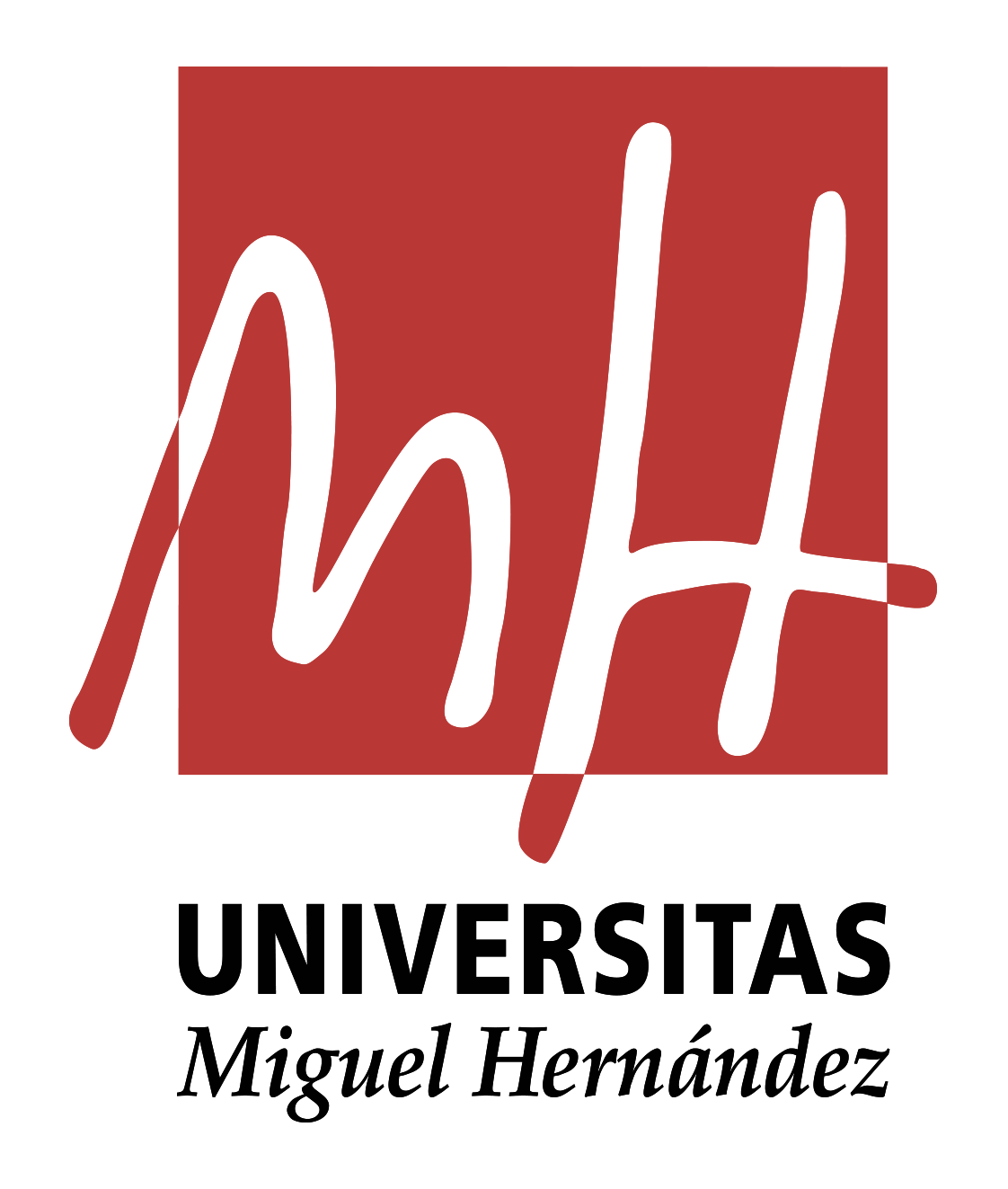 TALLERES INTEGRADOS IIIDIAGNÓSTICO POR IMAGEN:CARDIOLOGÍA
Javier Sánchez Pujol
HGUA -  Unidad de cardiología
Caso autorizado por el Dr. Vicente Arrarte
Presentación del caso
MC: Varón de 60 años que acude por disnea y edemas

AP: DM mal controlada, fumador 150 paq/año, hábito enólico actual 1 copa + chupito al día

EA: Disnea, nauseas y vómitos de tres semanas de evolución. Edemas en MMII. Afebril. Dolor en epigastrio.

EF: AC arrítmica sin soplos ni roces, AP MVC + crepitantes bibasales, Exp Abd dolorosa a la palpación en epigastrio, Edemas con fóvea en MMII

Pruebas complementarias: ECG arrítmico a 138 lpm, eje 0º, ausencia ondas p, sin alteraciones repolarización sugestivo de FA. Rx simple tórax : Infiltrados algodonosos, EAP. ASO: Hb glicosilada 11%, ProBNP 1400.

Durante el ingreso el paciente presento el siguiente registro ECG:
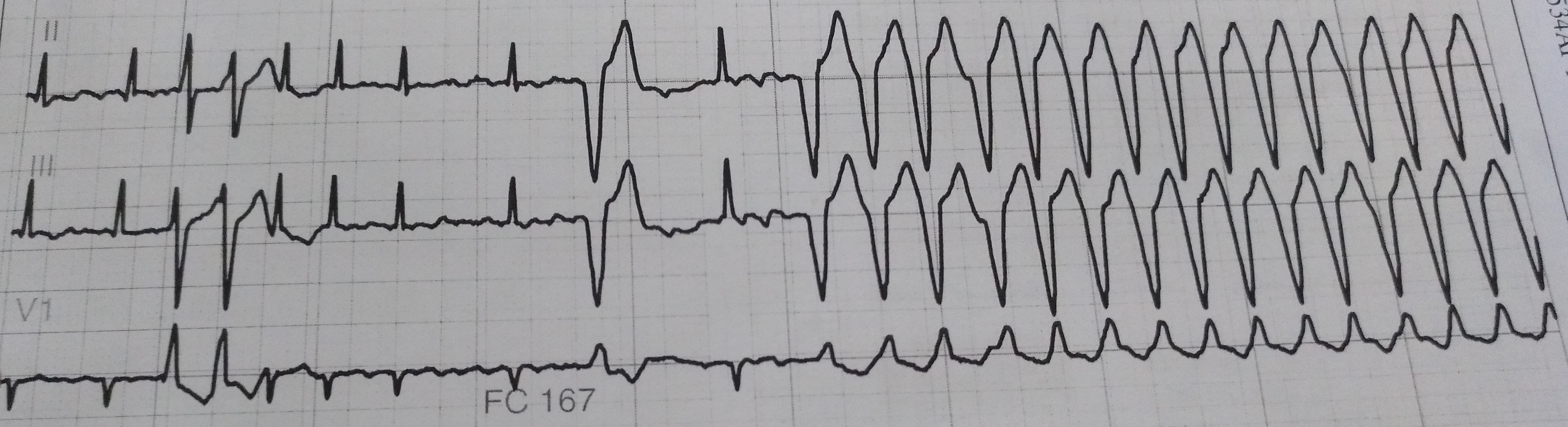 Resolución
Dx: Taquicardia ventricular monomorfa no sostenida en el tiempo